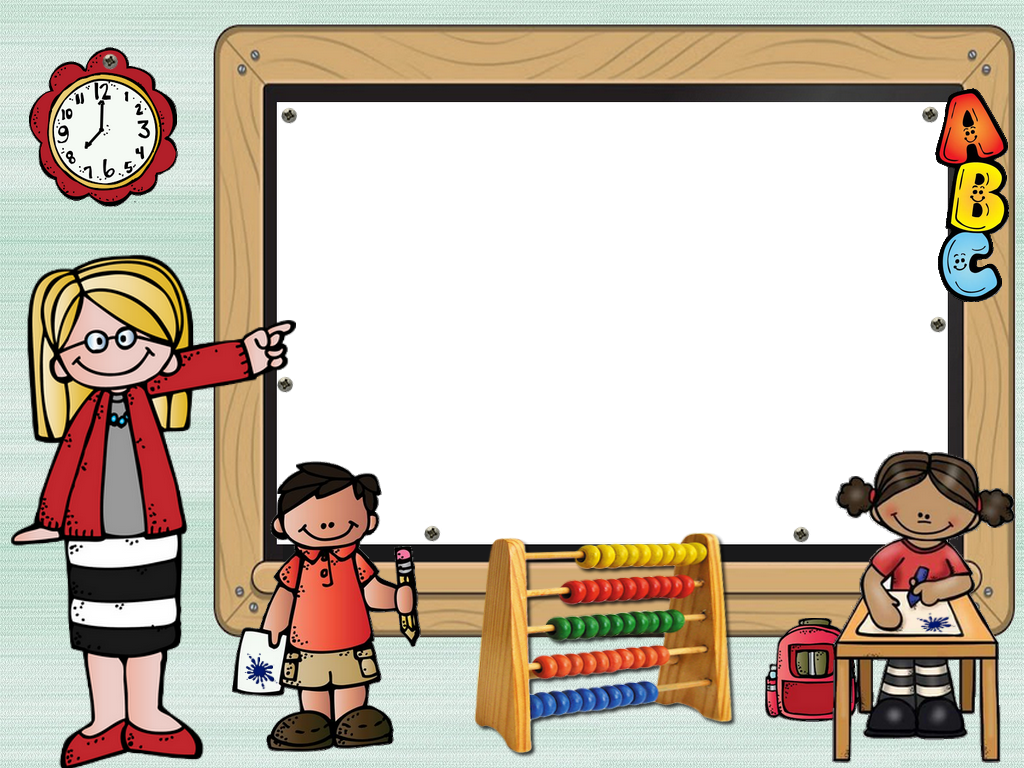 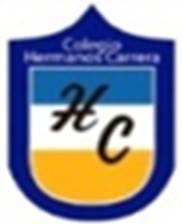 Colegio Hermanos Carrera
Profesora Jefe : Lidia Núñez López 
Asignatura : Lenguaje y comunicación
Curso: 3 básico
NORMAS TRABAJO VIRTUAL
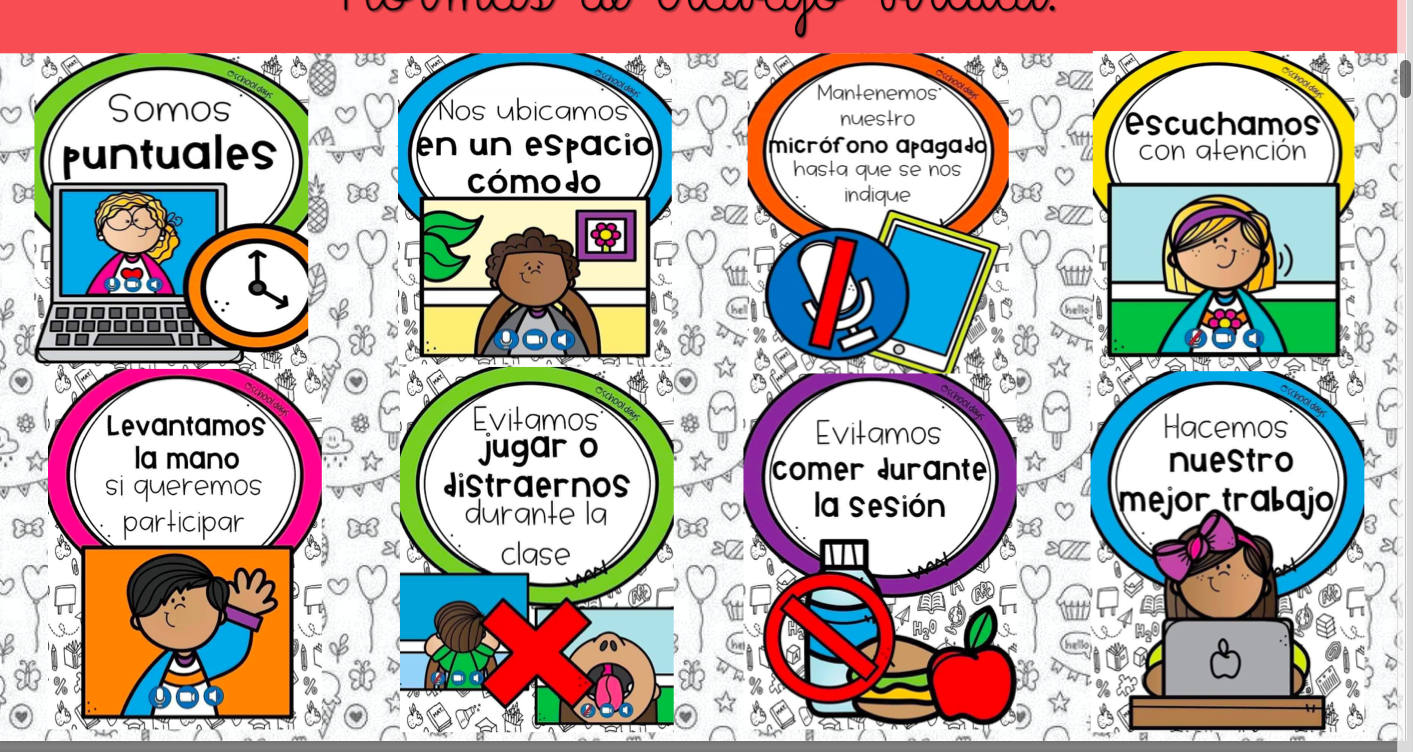 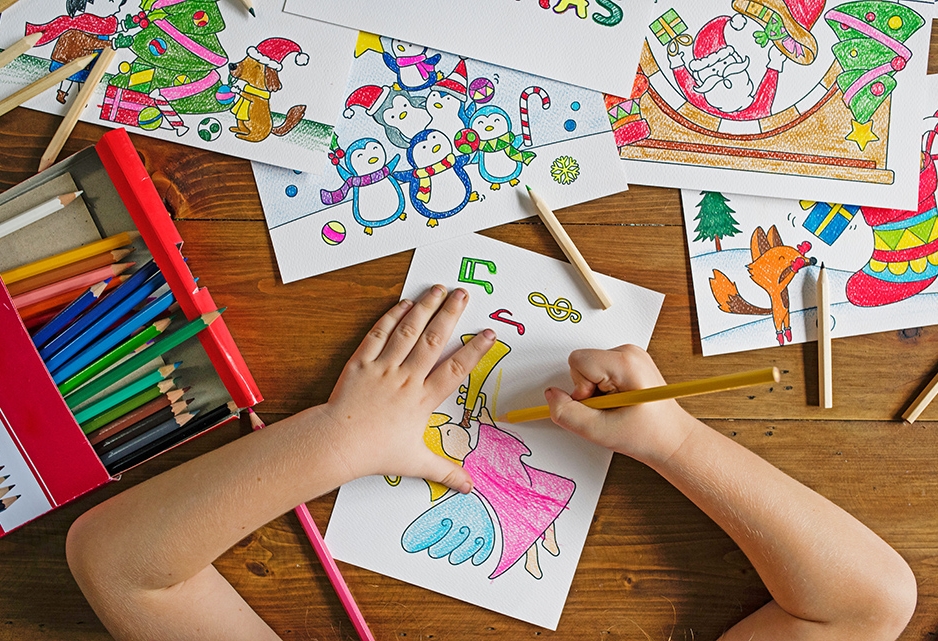 Objetivo: Demostrar comprensión del cuento “Chorlitos en la cabeza”,  ordenando secuencia narrativa respondiendo preguntas, ampliando vocabulario mediante guía de trabajo, manifestando una actitud de respeto y solidaridad que favorezca la convivencia.
Recordemos
Comprender es   la capacidad de entender lo que se lee, tanto en referencia al significado de las palabras que forman un texto como con respecto a la comprensión global en un escrito.

​Un texto no literario es un texto cuyo propósito principal es transmitir información, con un lenguaje claro y objetivo de la vida real.
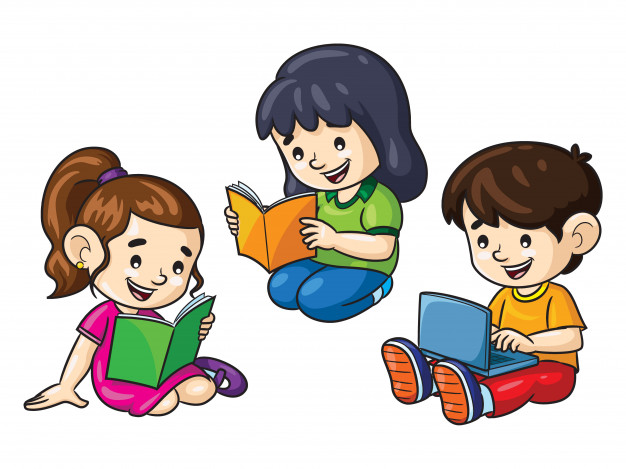 Recordemos
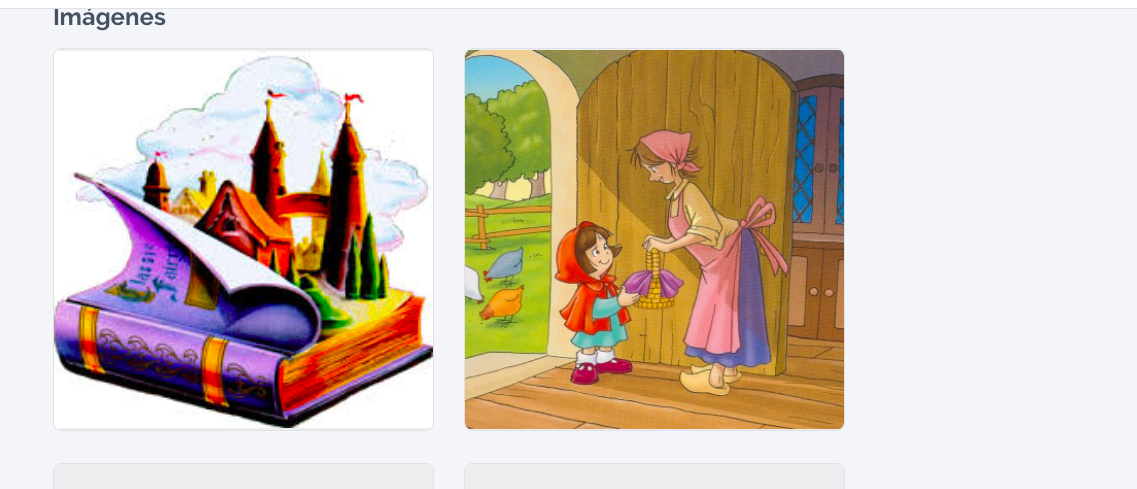 El cuento.
Es una narración breve que se desarrolla en un espacio y tiempo determinado, en la cual podemos encontrar personajes que viven  situaciones o acontecimientos.
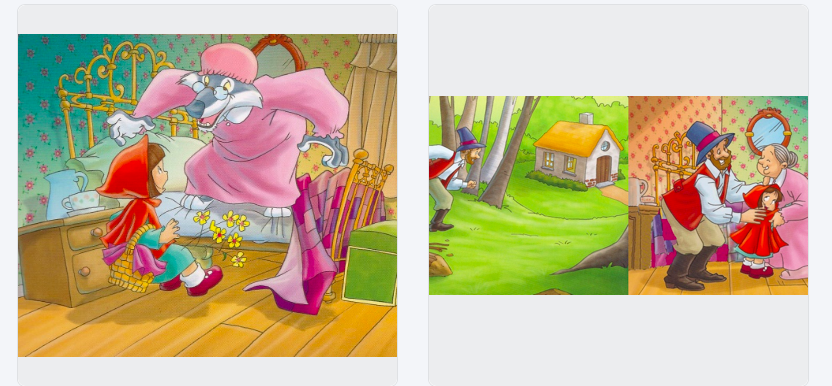 Tiene como propósito, narrar una historia para entretener al lector.
TIPOS DE PERSONAJES
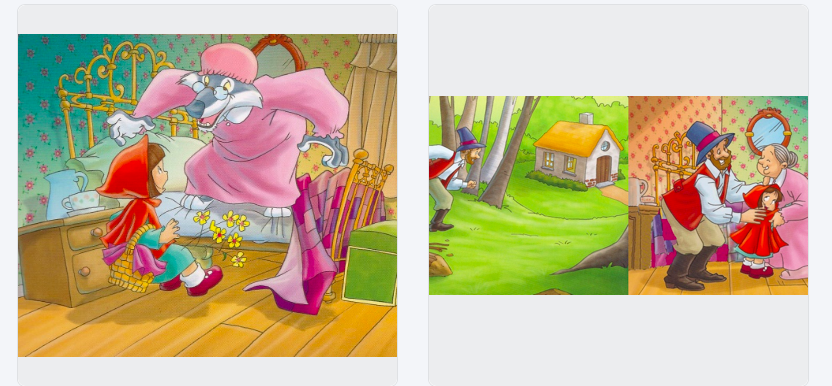 Son aquellos en quienes se
centra la historia, también llamados
protagonistas.
Son aquellos que
acompañan al protagonista y tienen una
participación menos en la historia.
PRINCIPALES
SECUNDARIOS
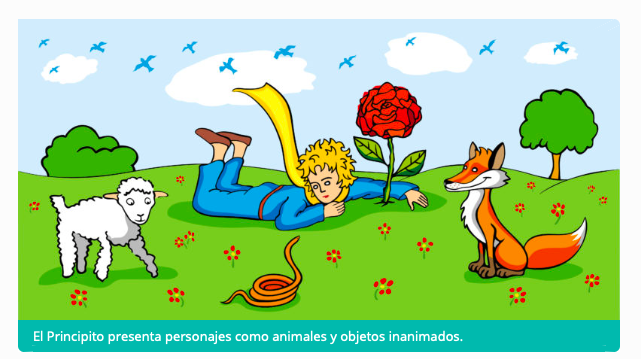 ESTRUCTURA DEL CUENTO
Se muestra la
situación, personajes, tiempo y espacio en que sucede la acción.
Se da a conocer  los hechos o problemas que los personajes intentan solucionar
La situación
 se resuelve y se sabe qué  sucedió con los personajes.
FINAL O DESENLACE
DESARROLLO
INICIO
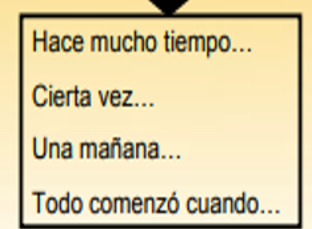 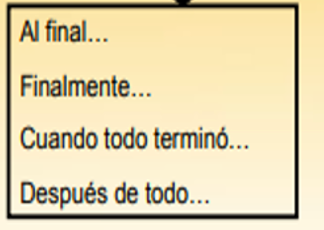 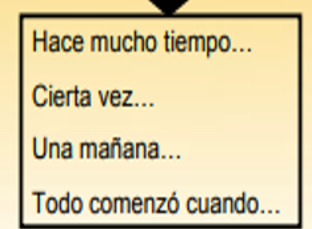 Ahora te invito analizar el siguiente cuento de tu texto de estudio desde las páginas 18 a la 23    

Chorlitos en la cabeza 

SIGUE LOS SIGUIENTES PASOS:

Paso 1: Lee  el texto con mucha atención

Paso 2: Busca en el diccionario las palabras que no entiendes 

Paso 3: Lee las preguntas 

Paso 4: Comienza a buscar en el texto si las respuestas están ahí

Paso 5: Comienza a buscar las pistas que te entrega la información del texto si las respuestas no están tan claras 

Paso 6: Revisa tus respuestas y comprueba que estén correctas
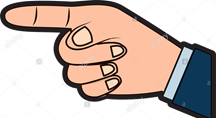 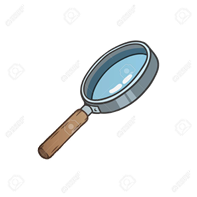 I.- Observa y lee con atención  el  ejemplo del texto  para que puedas desarrollar 
Las actividades dadas.
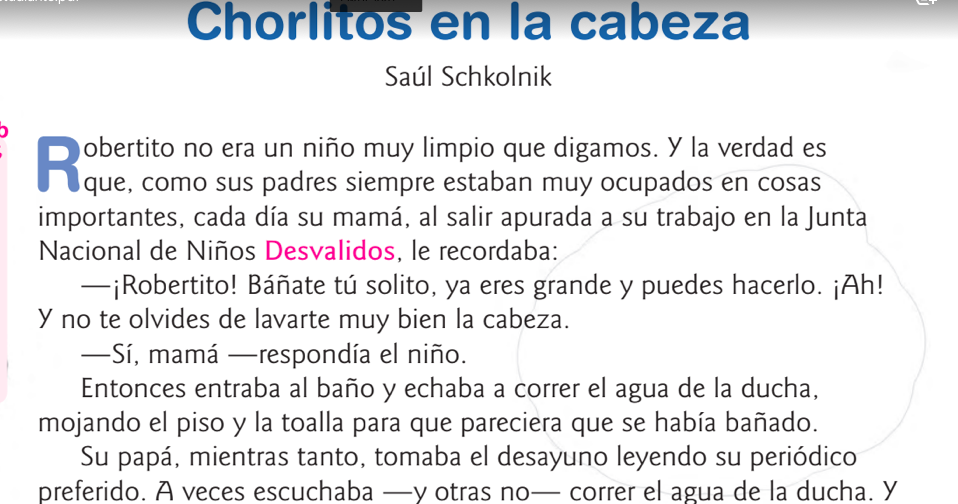 Observa el ejemplo
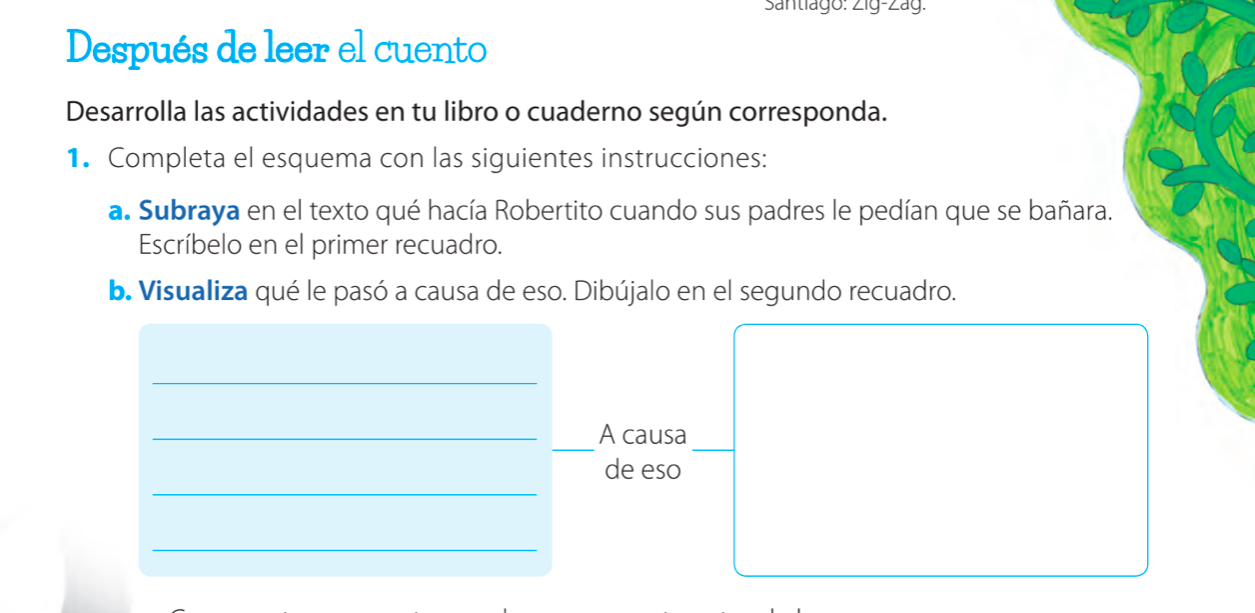 Entraba al baño y echaba a correr la ducha mojando el piso y la toalla para que pareciera que se había bañado
Ejemplo
Para desarrollar las actividades guíate por los ejemplos dados
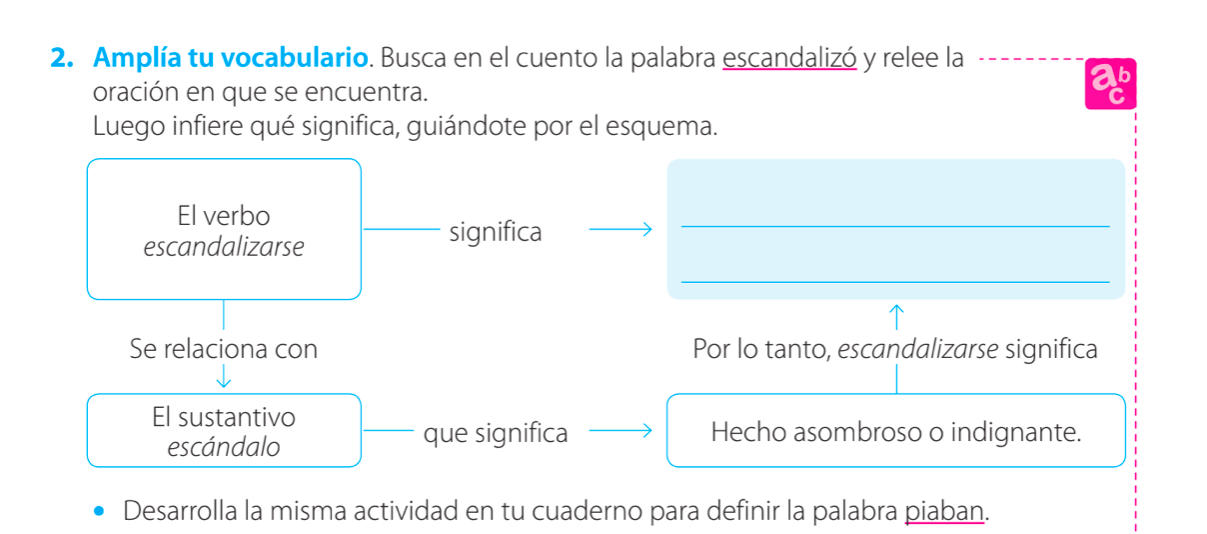 Completa
Ejemplo
II.- Ahora te toca trabajar  en las actividades  3-4-5  del texto
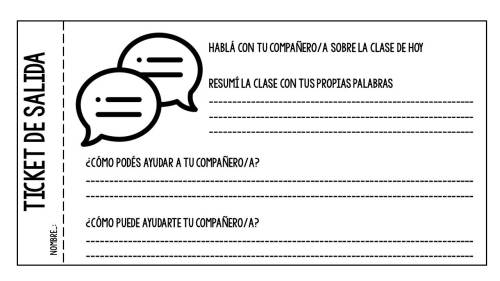 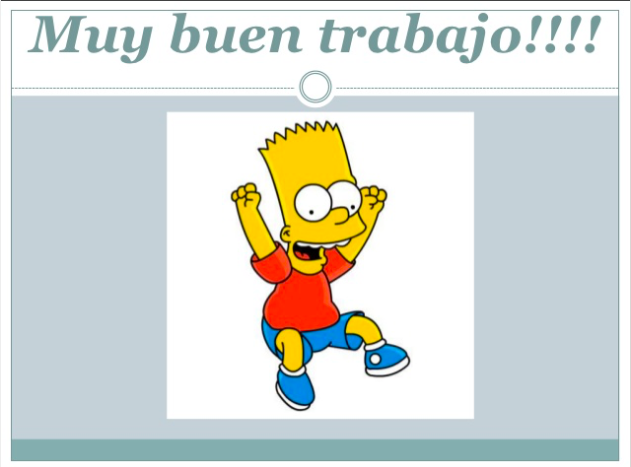